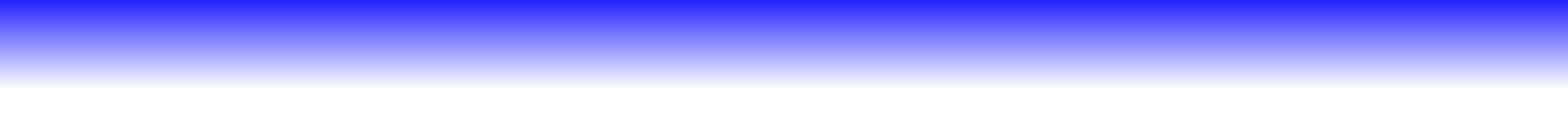 Modulární systém dalšího vzdělávání pedagogických pracovníků JmK v přírodních vědách a informatice CZ.1.07/1.3.10/02.0024
Prezentace zadání a řešení
Teorie grafů
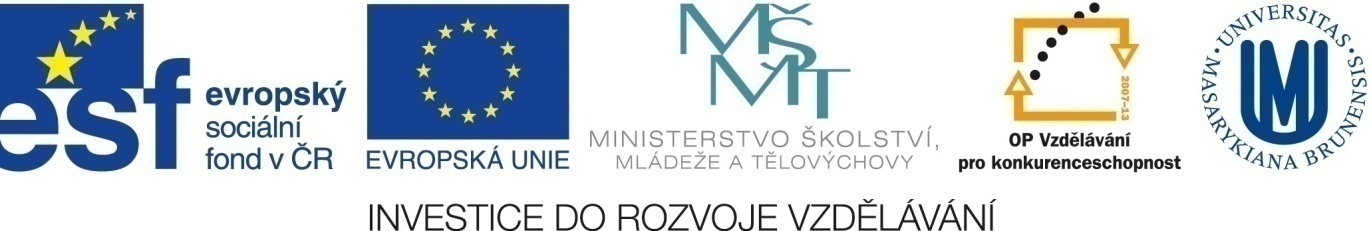 Hádanky
Vyřešíte je?
Zadání
Řešení
Pozorování – stupně vrcholu grafu
Nesplnitelný domeček – stupně vrcholu
4 liché vrcholy
Řešení
Eulerovská cesta existuje v grafu, pokud mají všechny sudý stupeň, anebo existují právě dva vrcholy s lichým stupněm
Liché stupně jsou pro cestu „konečné stanice“, nemůže být více jak 2
U sudých stupňů platí, že při vstupu do vrcholu existuje také výstupní hrana 
Začnu-li ve vrcholu s lichým stupněm, musím skončit po čase v jeho protějšku
Zadání
Řešení
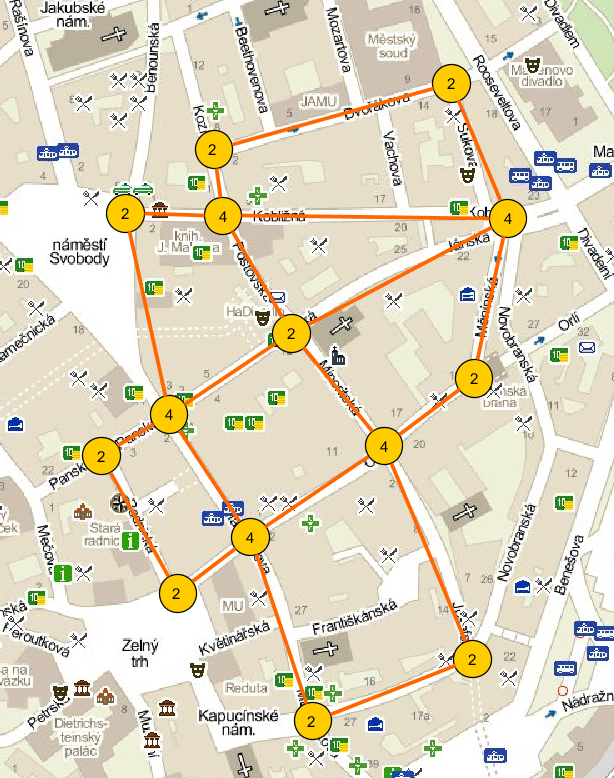 Zadání
Řešení
Řešení
Bludiště řešení
Projekt učitelé
Zadání – neprůchodné bludiště
Řešení
Řešení
Pomocí funkce floodfill obarvíme souvislé části bludiště
Místo, kde se části potkávají stačí prokopat pouze jednu zeď
Na všech ostatních místech je třeba prokopat alespoň dvě zdi
Zadání – neprůchodné bludiště
Řešení
3D bludiště - zadání
Řešení
Řešení
Řešení
Řešení
Řešení staví opět na souvislých částech bludiště
Ty redukuje na vrcholy grafu
Žebříky tvoří spojnice mezi vrcholy
Ve výsledném grafu snadno nalezneme nejkratší cestu do cíle (A-H-K-J-E-I-M-P)
Zadání – bludiště s dveřmi
Řešení
Řešení – strom prohledávání
Řešení – strom prohledávání
V první části řešení vytvoříme z bludiště graf, vrcholy tvoří místnosti se seznamem klíčů, hrany potom potřebný klíč
Následně prohledáme tento graf do šířky
Na grafu je patrné kudy vede nejrychlejší cesta k cíli
Grafová algoritmizace
Jak řešit problémy pomocí počítače?
Vlk, koza, zelí
Zamyslete se, jak byste řešili úlohu pomocí počítače?
Jak zakódovat stav hry
Jak hru hrát?
Jak ověřit, že jsme hru vyřešili?
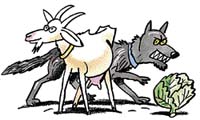 Vlk, koza, zelí
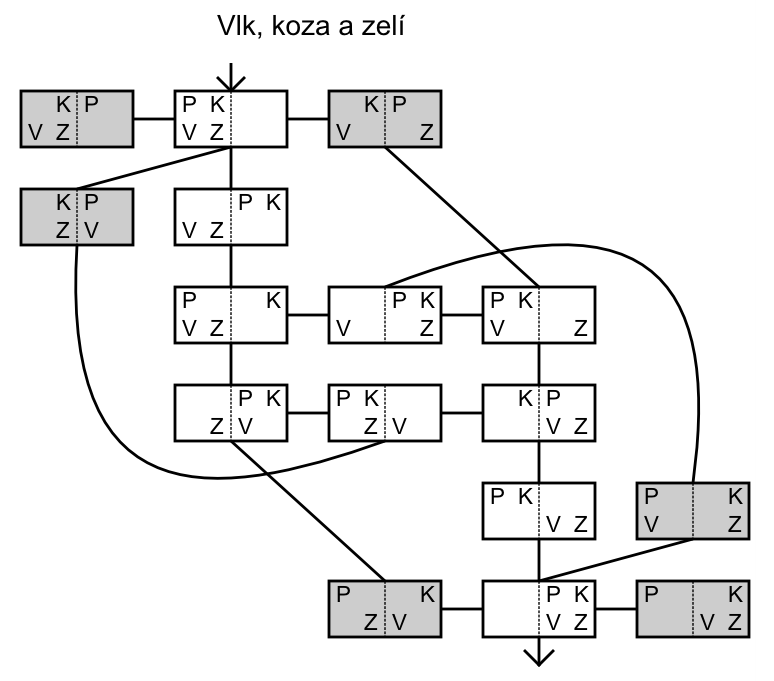 Je třeba prozkoumat stavový prostor hry
„do šířky“
„do hlouby“
Bludiště
Bludiště
Jak kódovat zadání hry?
Jak úlohu řešit počítačem?
Jak ověřit výsledné řešení?
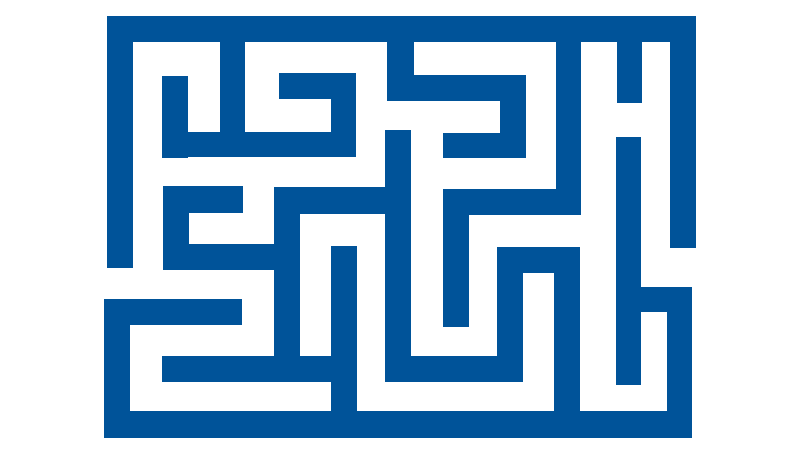 Bludiště řešení
Bludiště si zakódujeme textově
Postupně procházíme, pamatujeme si pozici panáčka (souřadnice [x,y]) a navštívená místa
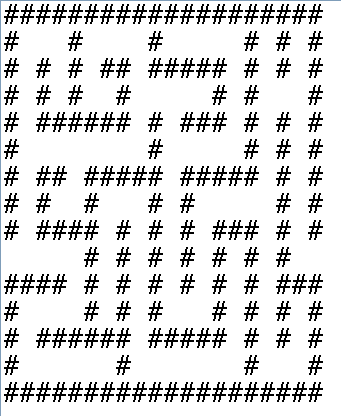 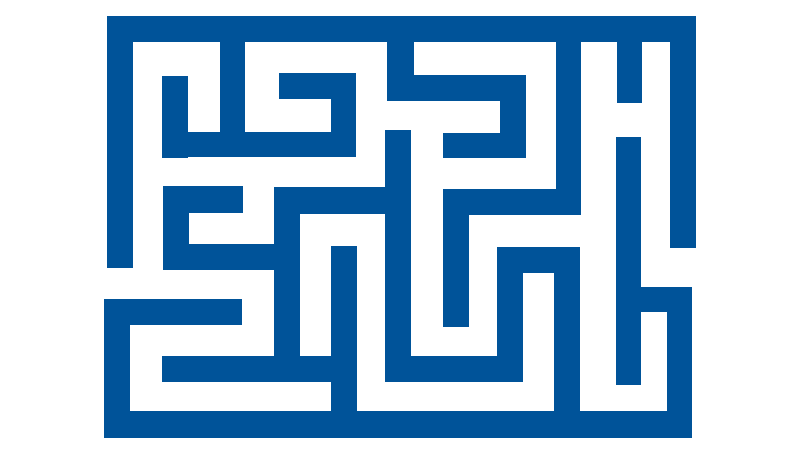 Koníkova cesta
Jak kódovat zadání hry?
Jak úlohu řešit počítačem?
Jak ověřit výsledné řešení?
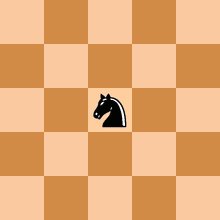 Řešení 1
Šachovnci si převedeme na graf
V grafu hledáme cestu, která navštívi všechny vrcholy právě jednou
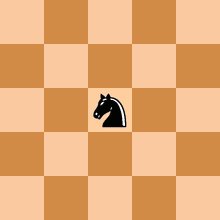 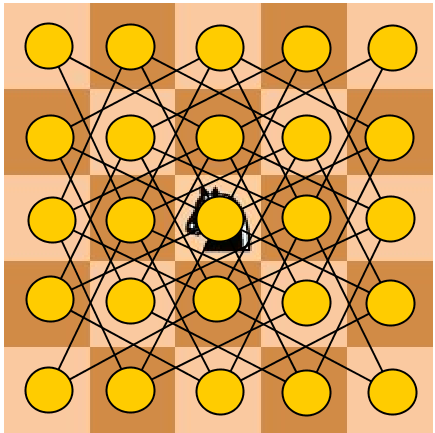 Řešení 2
Šachovnici si zakódujeme textově
Postupně procházíme do šířky stavový prostor hádanky
Navštívíme-li všechna políčka, máme řešení
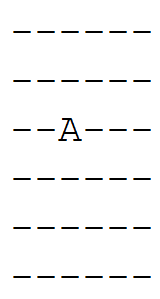 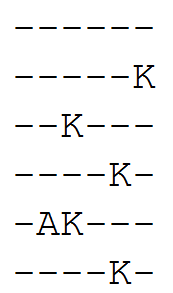 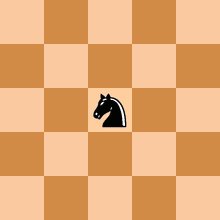 Sokoban
Cílem hry je přesunout bedny na zelená políčka
V jeden okamžik můžeme tlačit pouze jednu bednu
Mnoho simulátorů na internetu
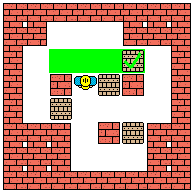 Sokoban
Jak kódovat zadání hry?
Jak úlohu řešit počítačem?
Jak ověřit výsledné řešení?
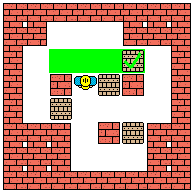 Řešení
Bludiště zakódujeme pomocí textového formátu
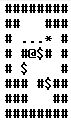 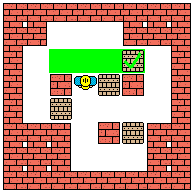 Řešení
Postupně procházíme jednotlivé stavy a jejich následníky 
Přirozená ilustrace použití fronty a zásobníku
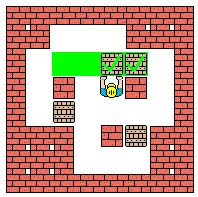 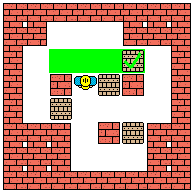 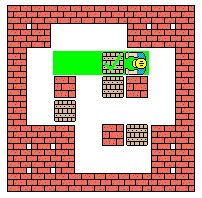 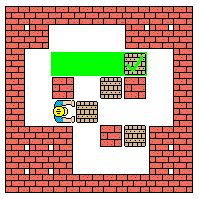 Řešení
Stavový prostor „živých“ stavů
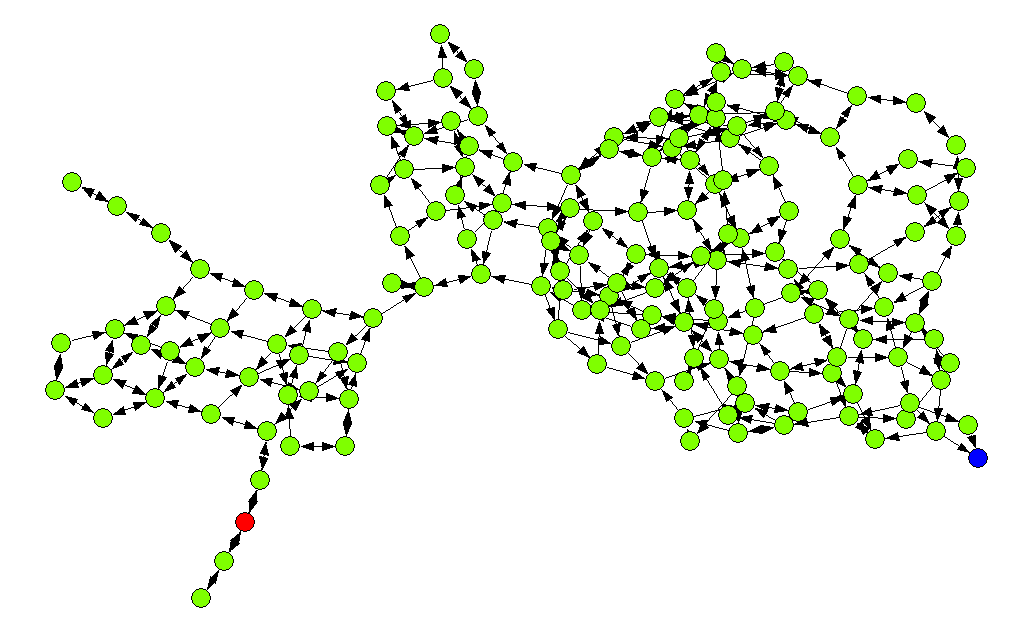 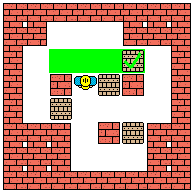